Муниципальное бюджетное общеобразовательное учреждениеИгримская средняя общеобразовательная школа №1
Разработка классного часа
Мы талантливы!



Выполнила 
Б.Р. Ниязова.
Игрим, 2015.
Здравствуйте, это мы                                     – наш 7 Б класс
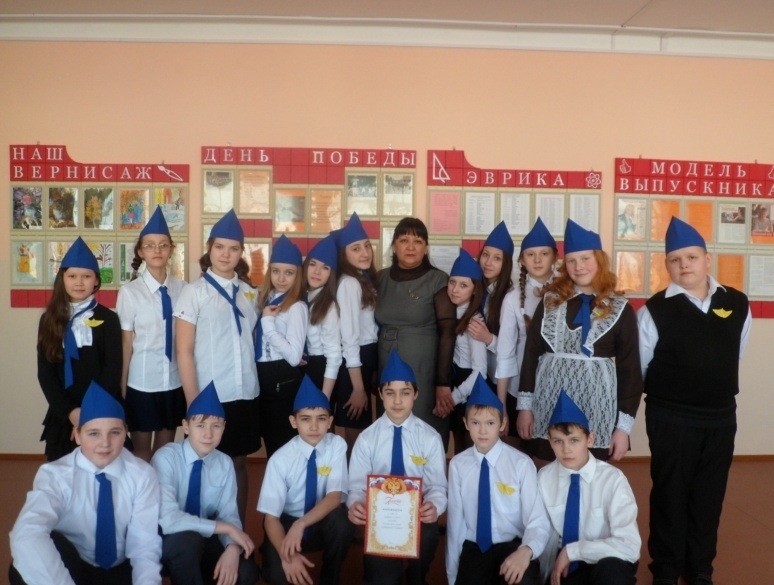 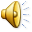 Без труда талант - это фейерверк:     на мгновение ослепляет,     а потом ничего не остается.
Талант связан с умением учиться, развивая это умение, вы развиваете талантливость
Талант - высокий уровень развития способностей конкретного человека, проявляющихся в творческих достижениях
Счастье достается тому,     кто много трудится. 
  Леонардо да Винчи
Артисты
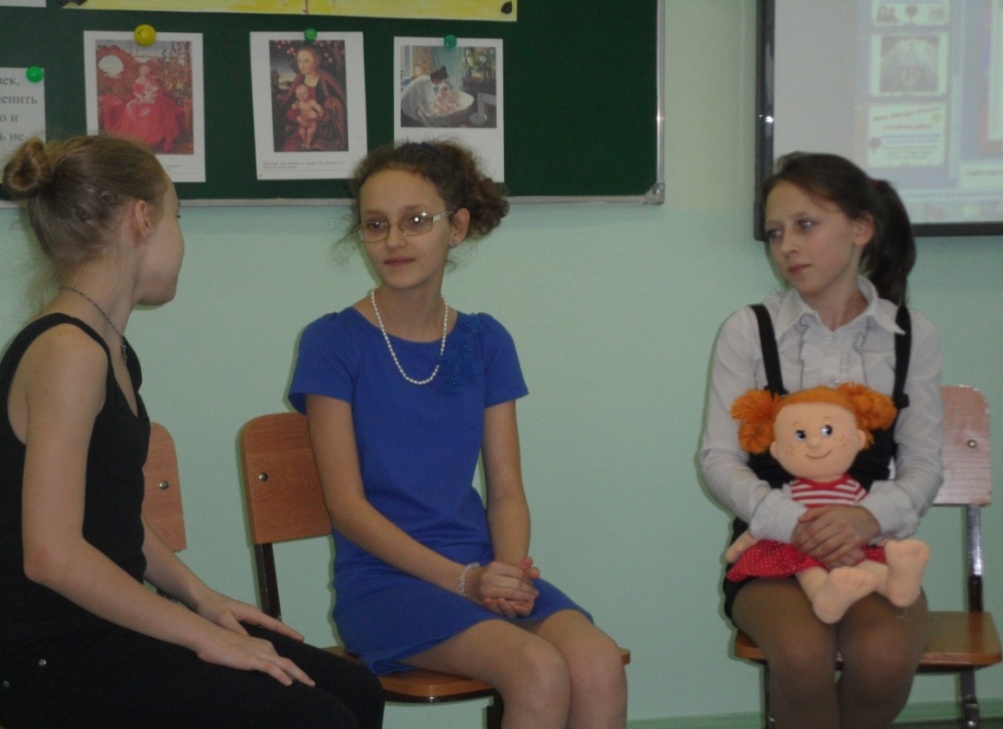 Большой талант требует большого трудолюбия.
Ведущие  праздничных программ
Музыканты
Певцы
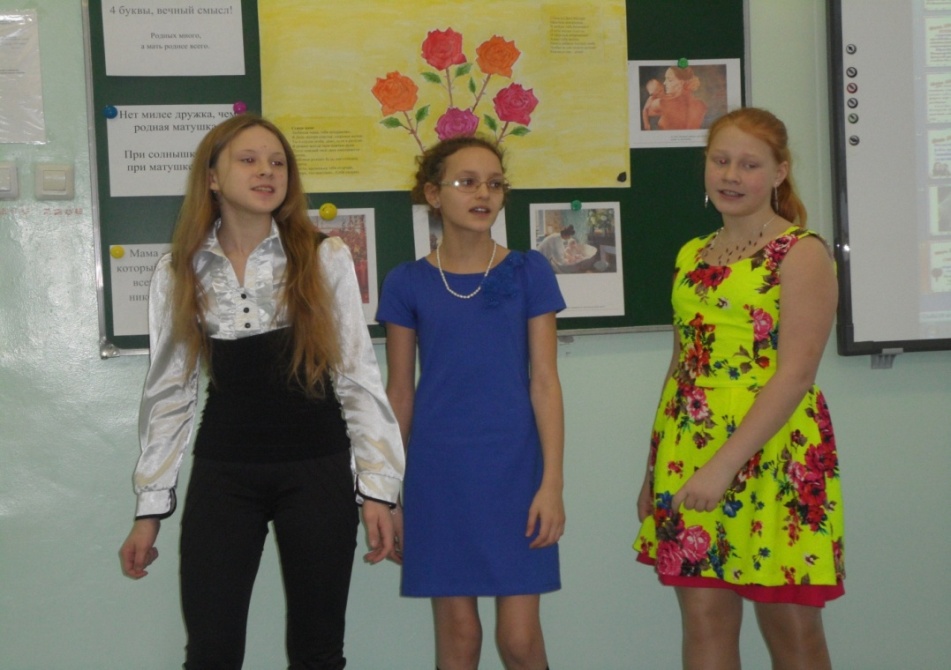 Спортсмены
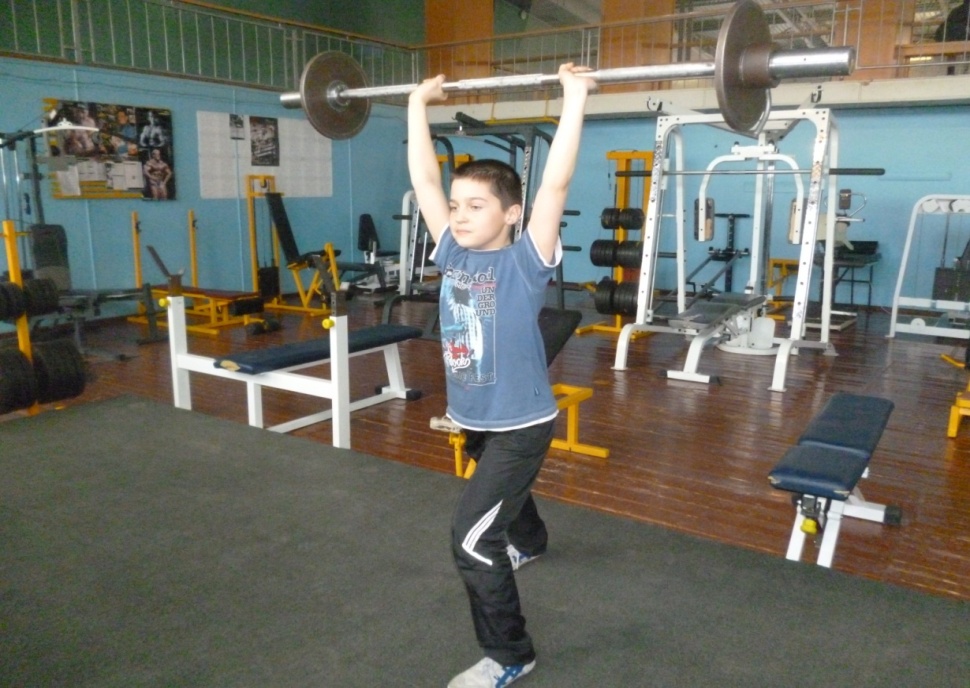 Участвуем в общепоселковых праздниках
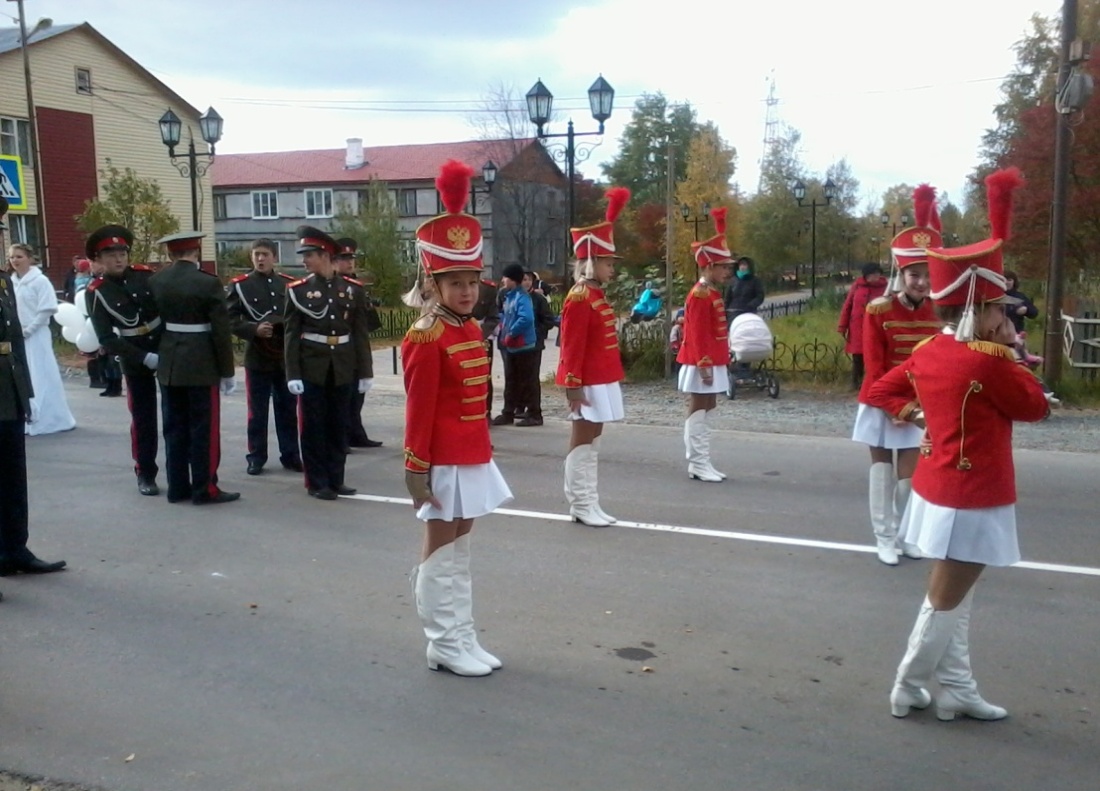 Мы любим танцы
Мы готовим проекты
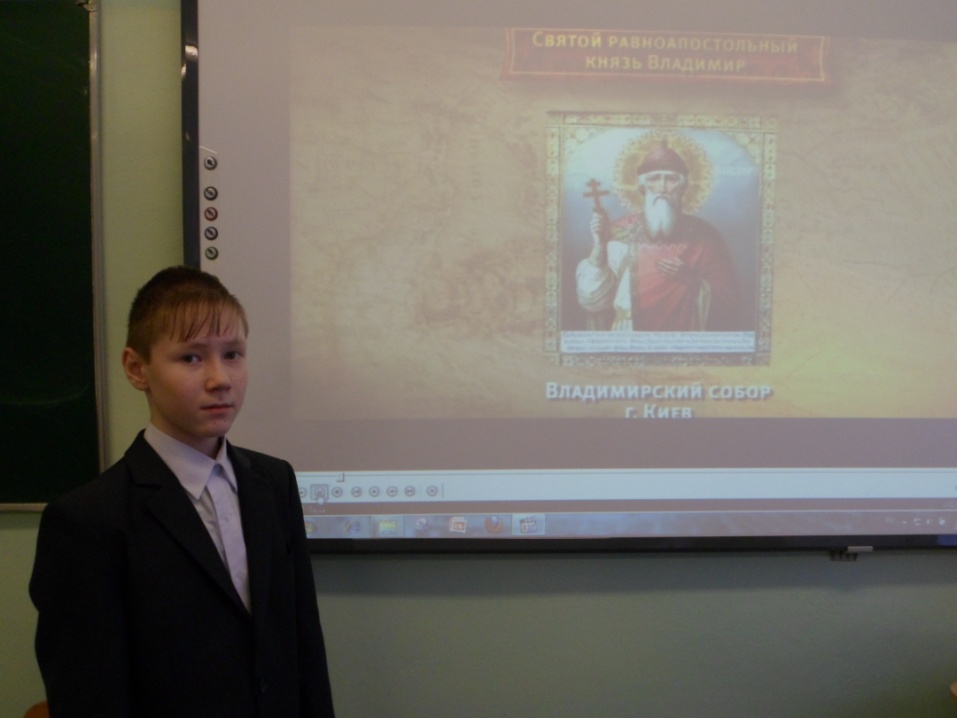 Мы художники
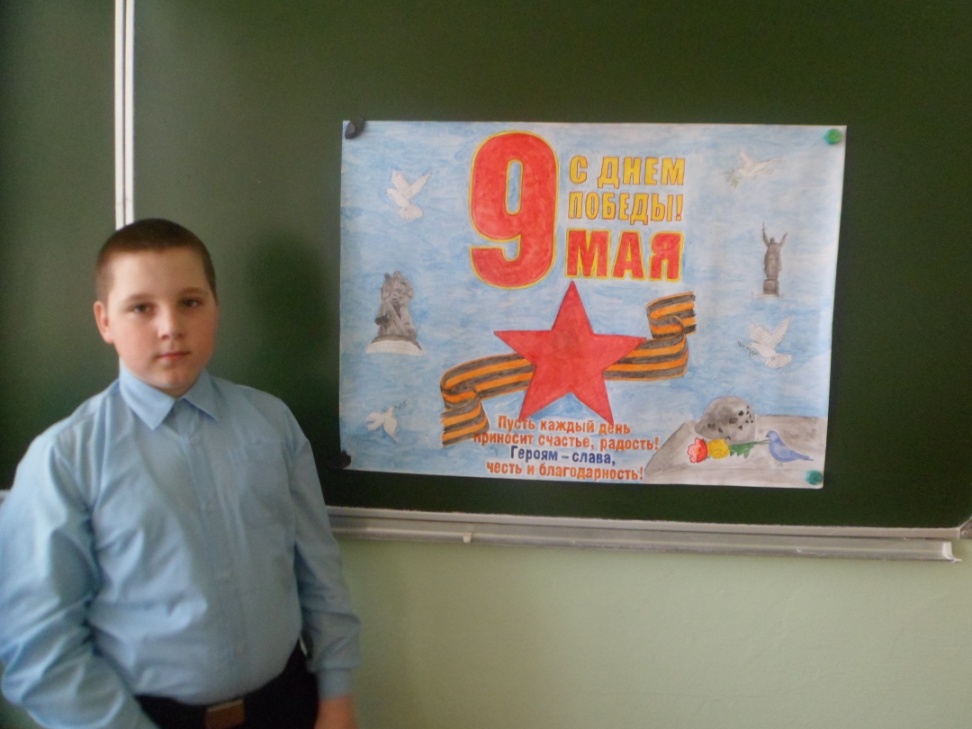 Участвуем в конкурсах и олимпиадах
Если хотите стать талантливым - учитесь учиться. Талант - это свобода тела и разума и открытость ко всему новому.
Мы умельцы разных полезных дел
Талант и лень - несовместимые вещи. Ленивый человек, даже самый талантливый ничего не добьется.
Талант — определённые способности, которые раскрываются с приобретением навыка и опыт
Талантливые люди скромные, у них прекрасные природные данные - они поют, рисуют, сочиняют, пишут стихи, вышивают, занимаются рукоделием и совсем не для славы, а  для своего удовольствия.
Как стать талантливым? Искать позитивное в новых идеях и новшествах. Приучать себя жить с ощущением: "Я это могу! " Развивать умение мыслить логично и креативно: логично - решать логические задачи и искать единственно правильный вариант креативно - находить как можно больше вариантов решения одной и той же задачи.
Что помогает раскрыть талант?
Умение ценить время.
 Можно попусту растратить драгоценные минуты, месяцы, годы, считая, что впереди еще очень много времени. 
Люди, занятые любимым делом или творчеством, - время ценят. Постановка правильных целей.